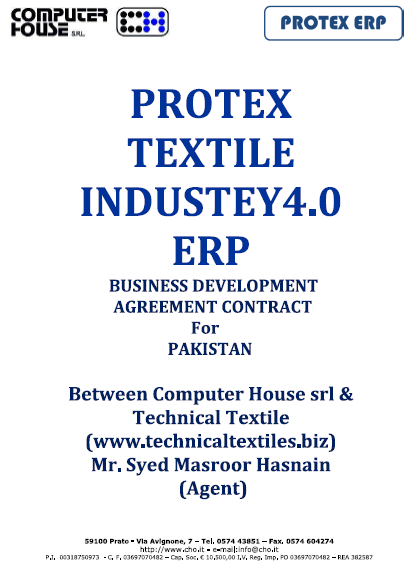 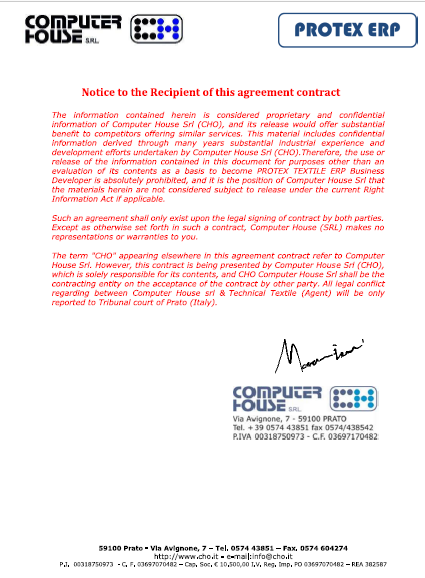 1
REAL-TIME ERP®by
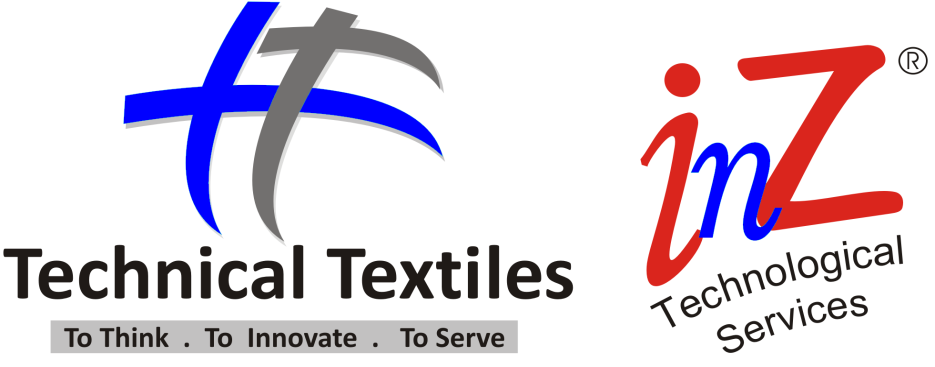 2
Dated  March 20, 2018  rev 06
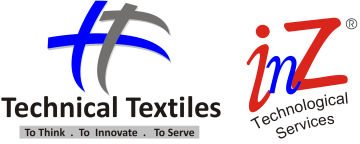 Our  Introduction
“REAL-TIME ERP®” is a joint venture of Technical Textiles & INZ Tech Services

Technical Textile is a platform bringing together highly qualified textile professionals working on development of different textile products in their own respective fields. 
Technical Textiles have vast experience of different textile sectors in a vertical textile mills.


INZ Technological Services is an automation solution provider
Successfully developed & implemented “Loom Data Weaving Monitoring System” on more than 10,000 looms
Clients list is more than 100 textile mills in Pakistan, Bahrain and  Bangladesh.
3
Journey to Future   ( Digital Front )
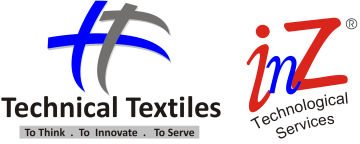 REAL-TIME ERP®
Modules are from fiber to stitched goods.
“REAL-TIME ERP” is divided in to sub modules.
All modules can be integrated at any level.
In most of the cases information/data collected is real time and directly from machines.
Most of the data collection is from the source and through wireless mode
Summarization of big data is presented to management on Customized Dashboard. KPIs are also available on mobile devices.
Enables management to see, analyze and take quick action on variance. 
Optimize labor productivity, machine efficiency, quality of product in energy efficient manner.
4
REAL-TIME ERP®
REAL-TIME ERP®
Spinning
HRMS
Weaving
Finance 
 Cost control
Knitting
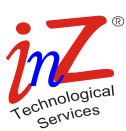 Supply Chain
Dying / Finishing
Quality Control
Stitching
Quality Management
5
REAL-TIME ERP®
REAL-TIME ERP®
Machine Management
Material Management
HRMS
CRM
Accounts &
 Cost control
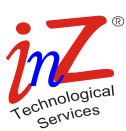 Quality Management
Supply Chain
Quality Control
6
8 Sectors
8 Modules
Spinning 
Weaving 
Knitting
Fabric dying 
Printing
Embroidery
Knit dying
Stitching
7
REAL-TIME ERP®
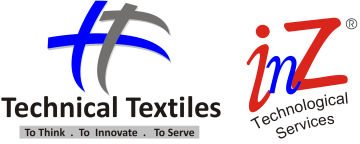 Quality Control
CRM
Machine Management
Material Management
Management System
S C
Accounting & Cost  Control
HR
Actual 
P/L  & B/S


Tentative 
P/L  & B/S


Cost Control with Alarms
Energy
Payroll
Stores
Admin
Machine        Utilization %

Machine
Prod m/min

Machine Prod Kg/hr

Maintenance
Schedule

Maintenance
Break Downs

EMS

RH &  Temp
Cotton


Yarn

       
General Stores. 


Waste


Supplier
Controlls

Purchase
Order management 



Production 




Yield
On Line Data 


Off Line Testing 

Off Live survey 


Quality Testing  Scheduler
Vision &
      Mission


Training


Audits

       
Management Review 

Certification
Order management 

Gantt Chart

Spin Plan & Optimization

Costing
REAL-TIME ERP®
9
10
11
REAL-TIME ERP®
Technical Brochuresfor modules
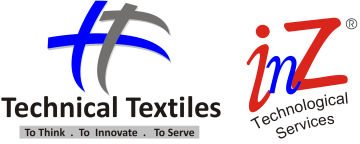 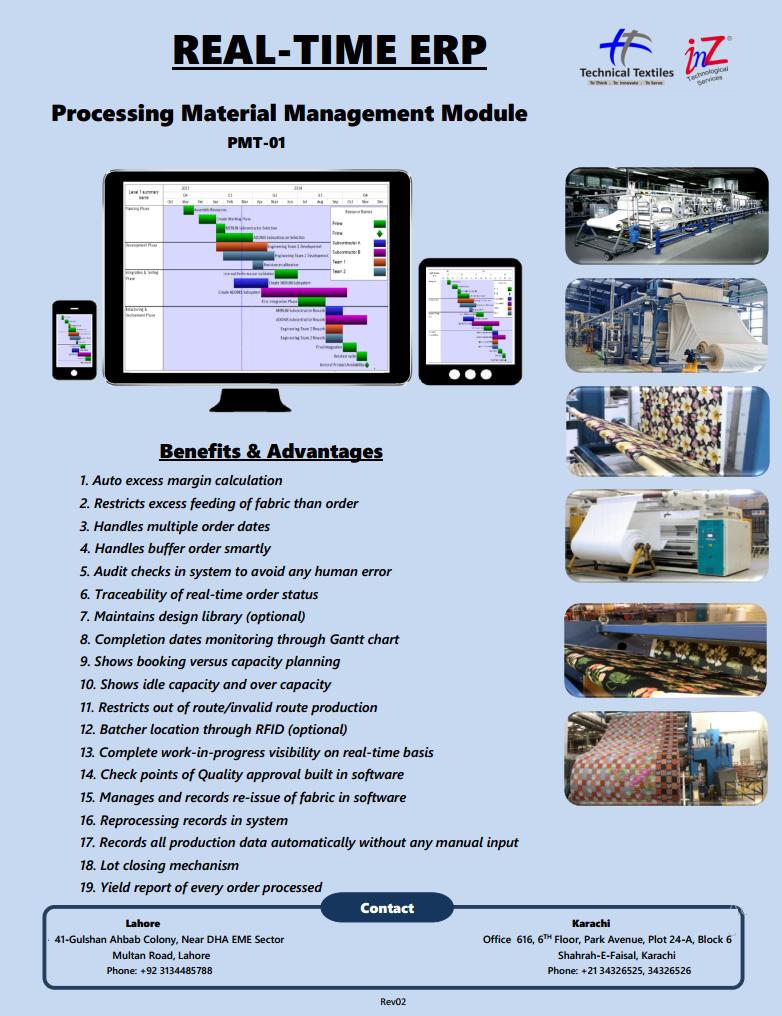 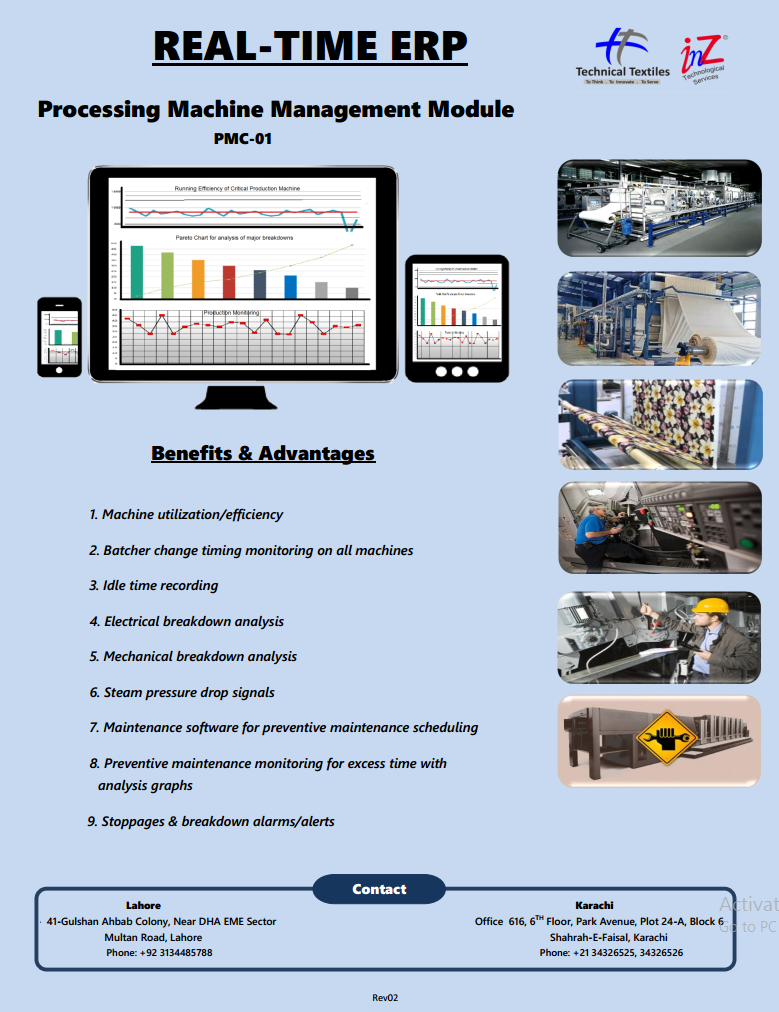 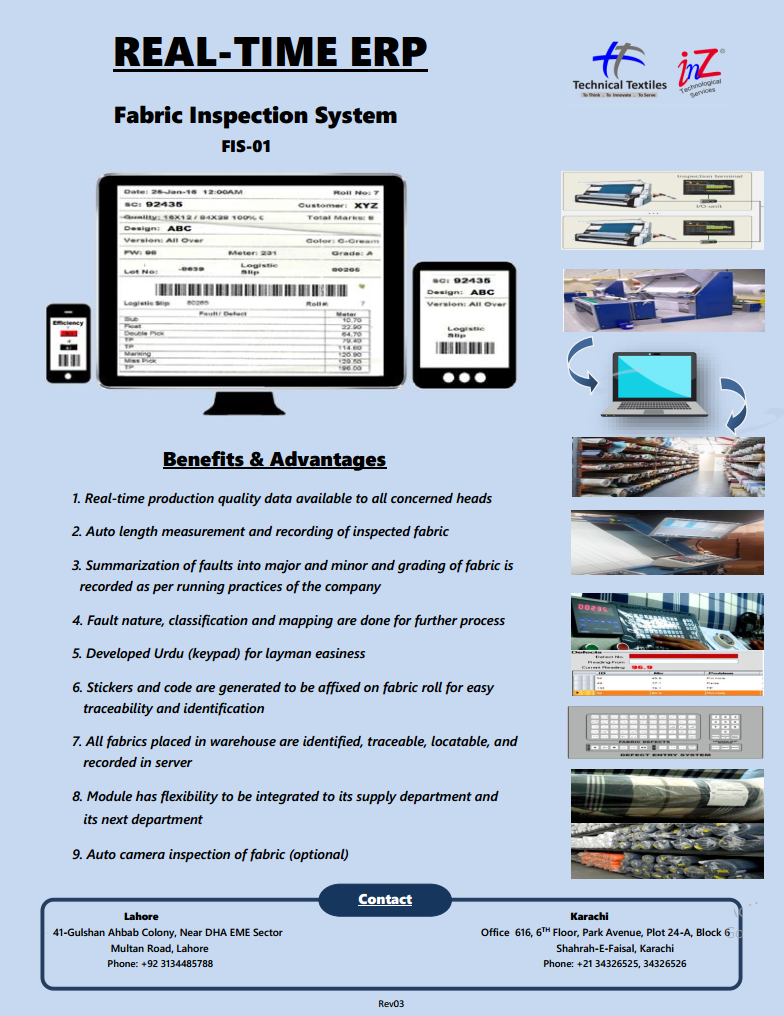 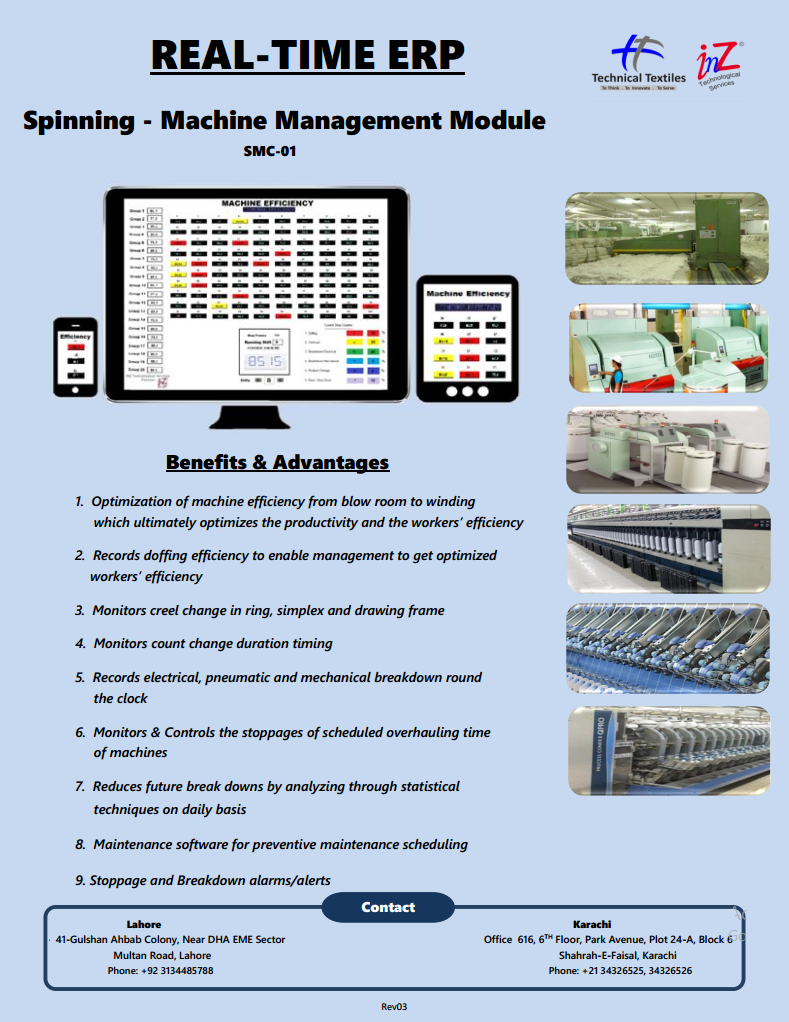 12
REAL-TIME ERP®
Loom Monitoring System Data-Flow Diagram
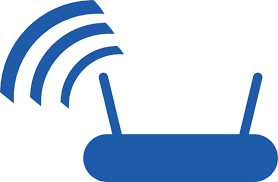 Interface Card +Tx
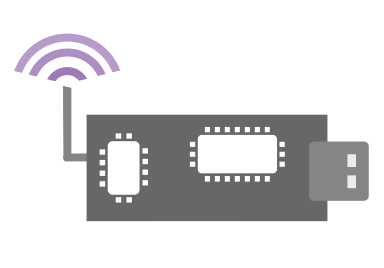 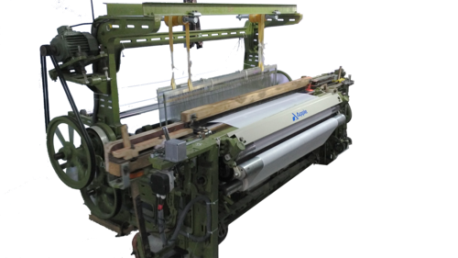 Rx
Data
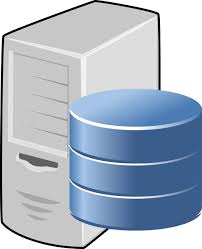 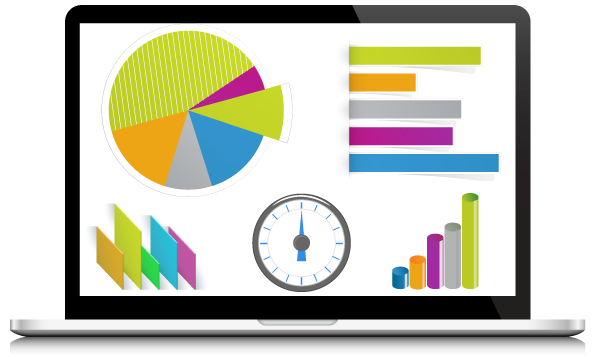 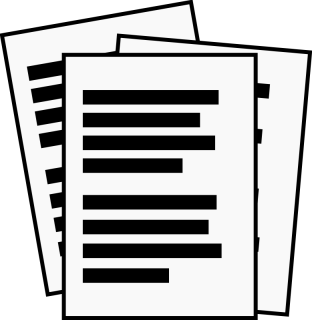 Real-Time Dashboard
Offline Reports
Database Server
Production
RPM
Efficiency
Loom Status
Stop Downtime
Pick-base
Loom Efficiency
Time-base
Quality Description
Production-base
Beam Consumption
REAL-TIME ERP®
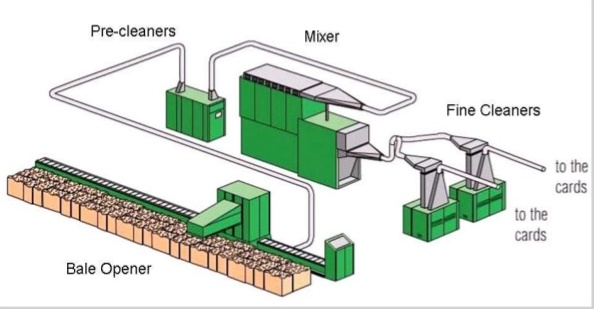 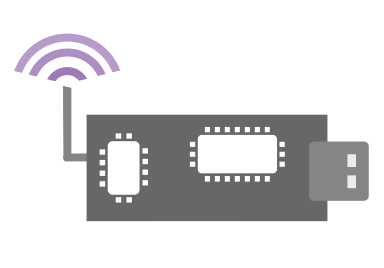 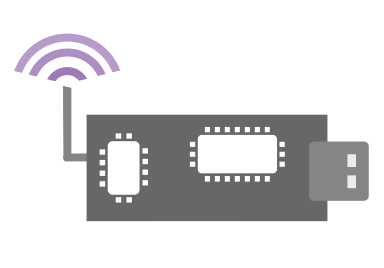 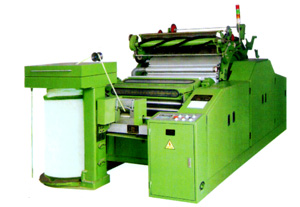 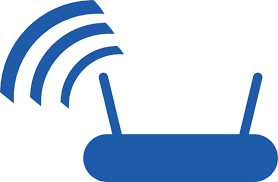 Rx
Data
Data
Data
Data
Data
Data
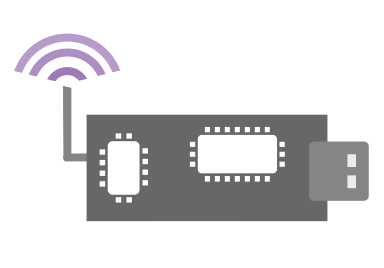 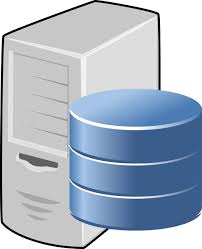 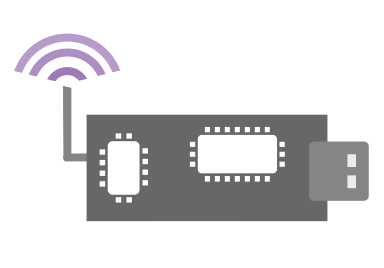 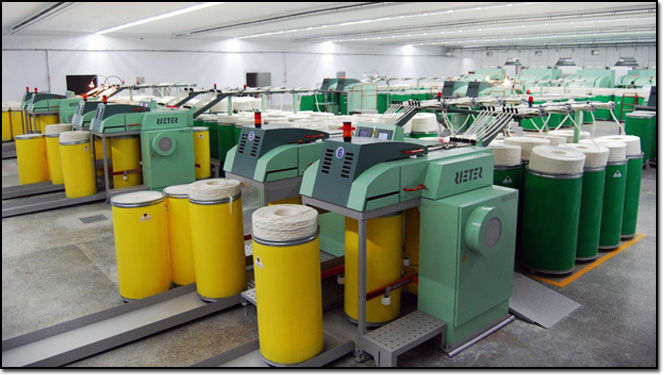 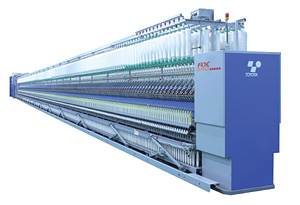 Database Server
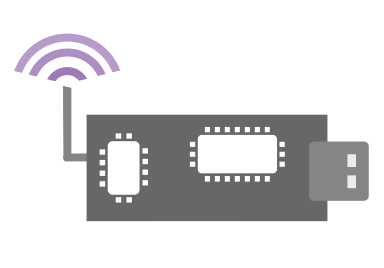 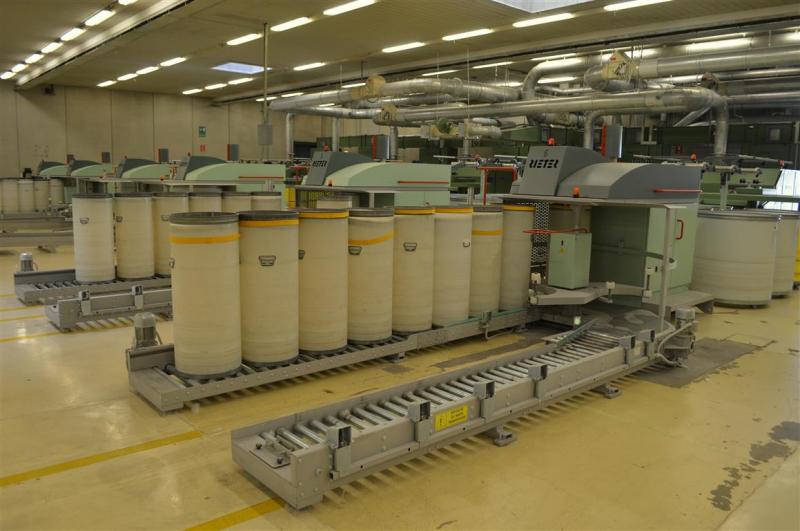 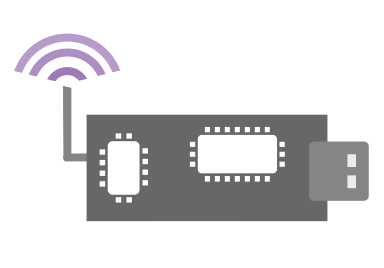 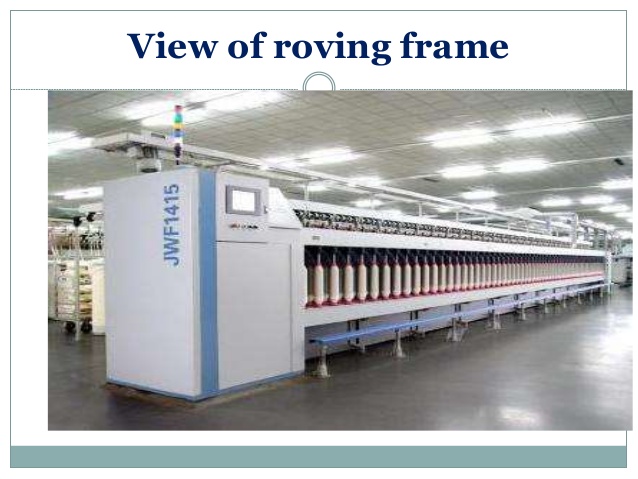 14
Network Layout
REAL-TIME ERP®
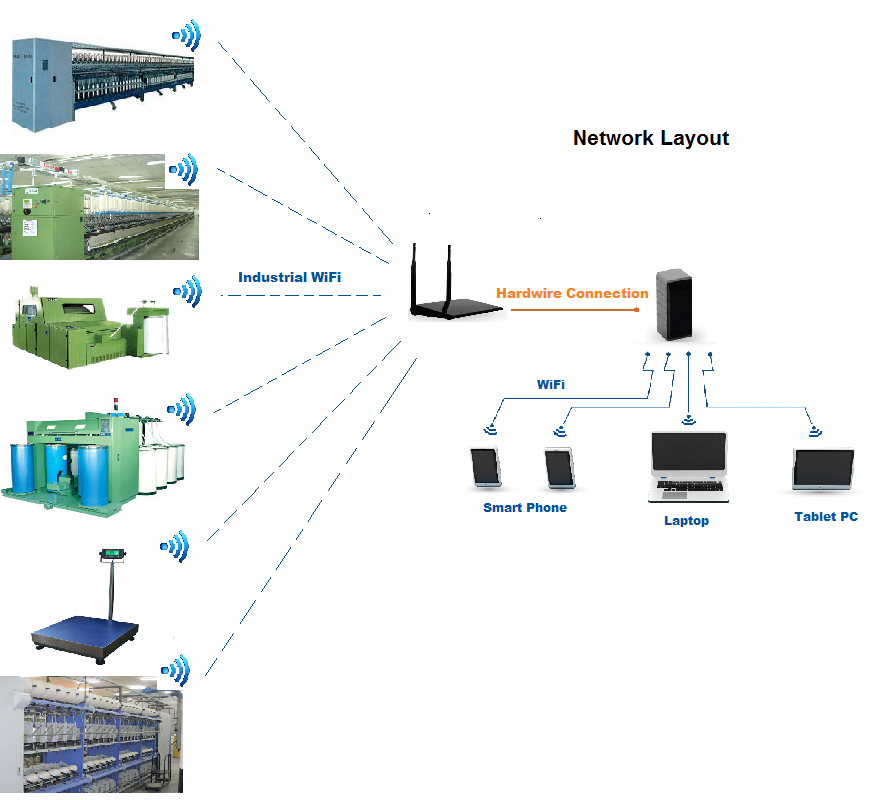 15
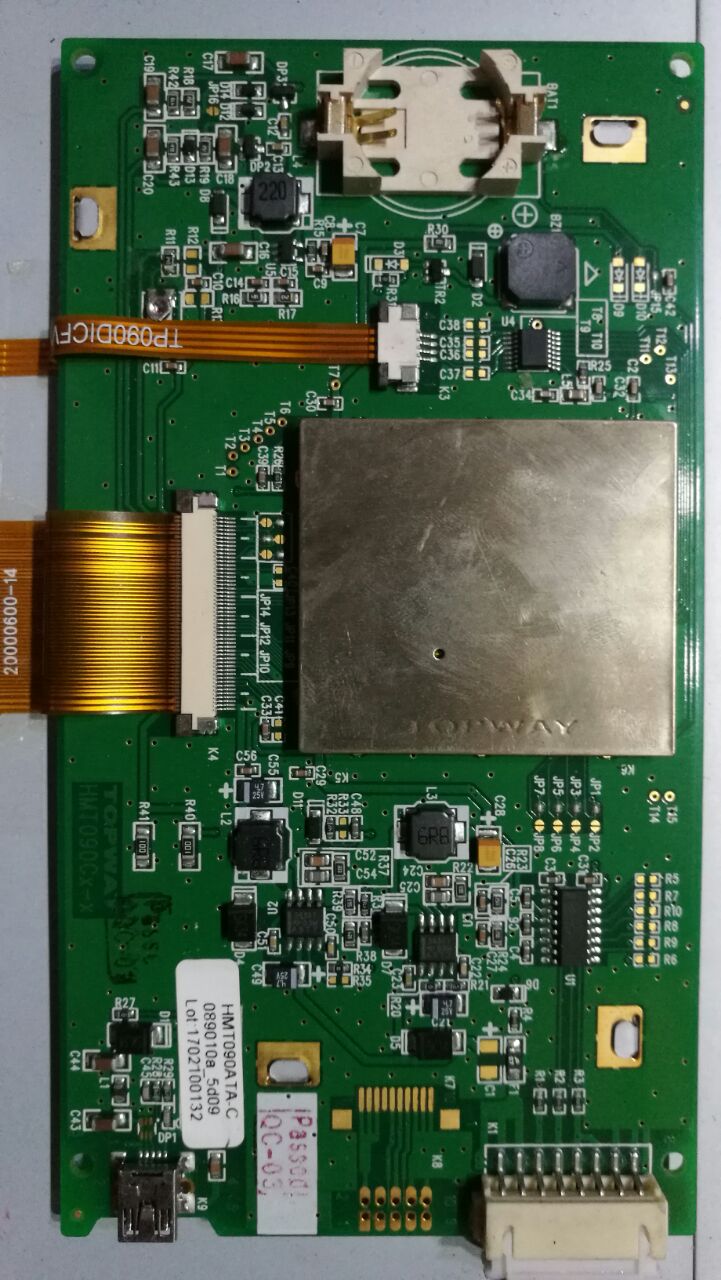 Hardware
REAL-TIME ERP®
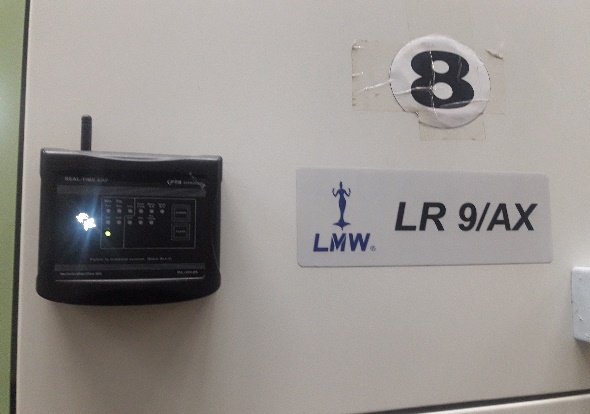 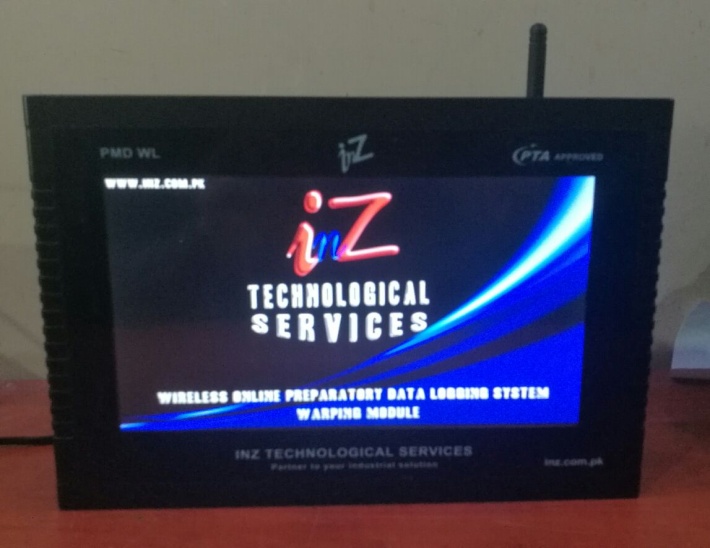 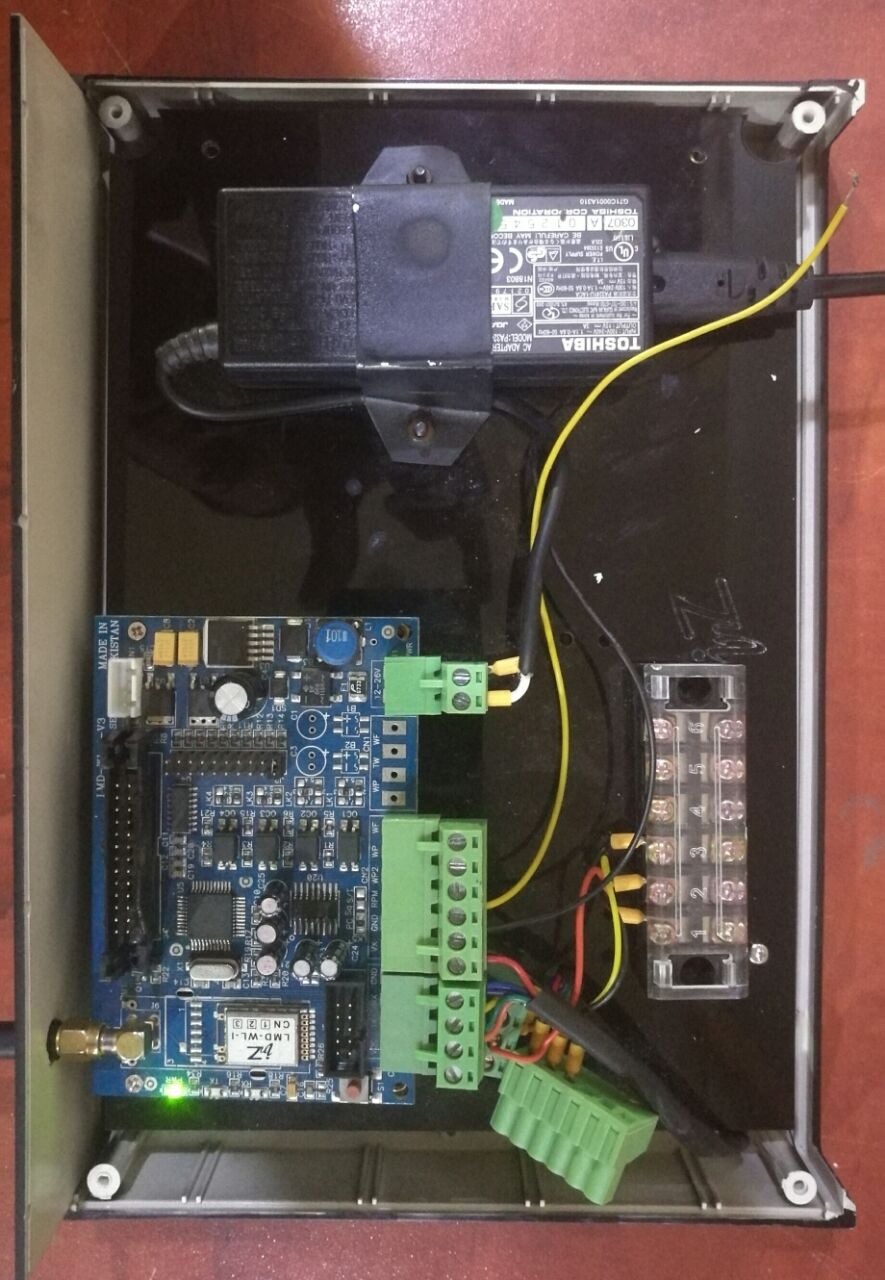 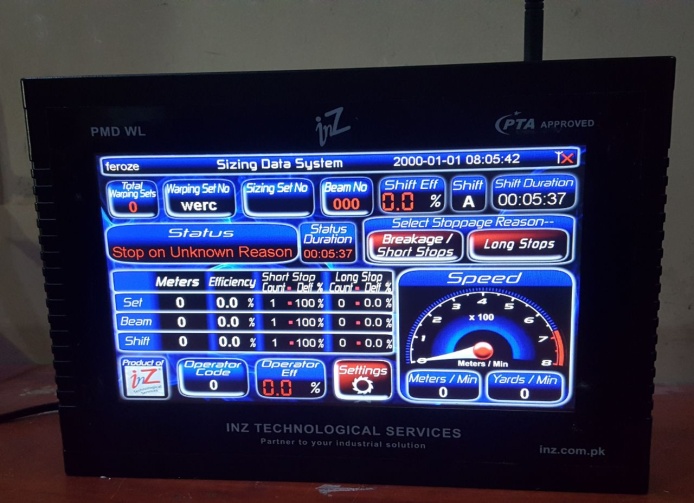 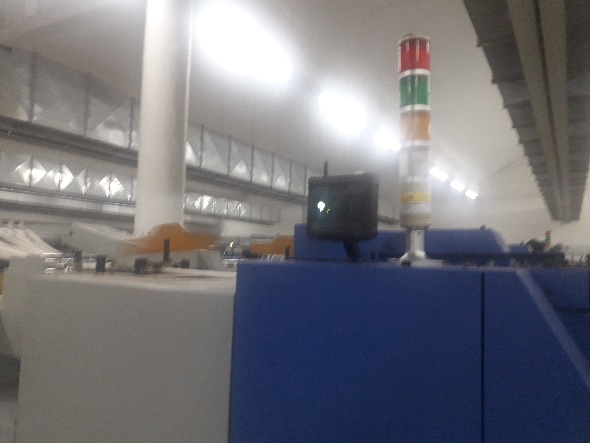 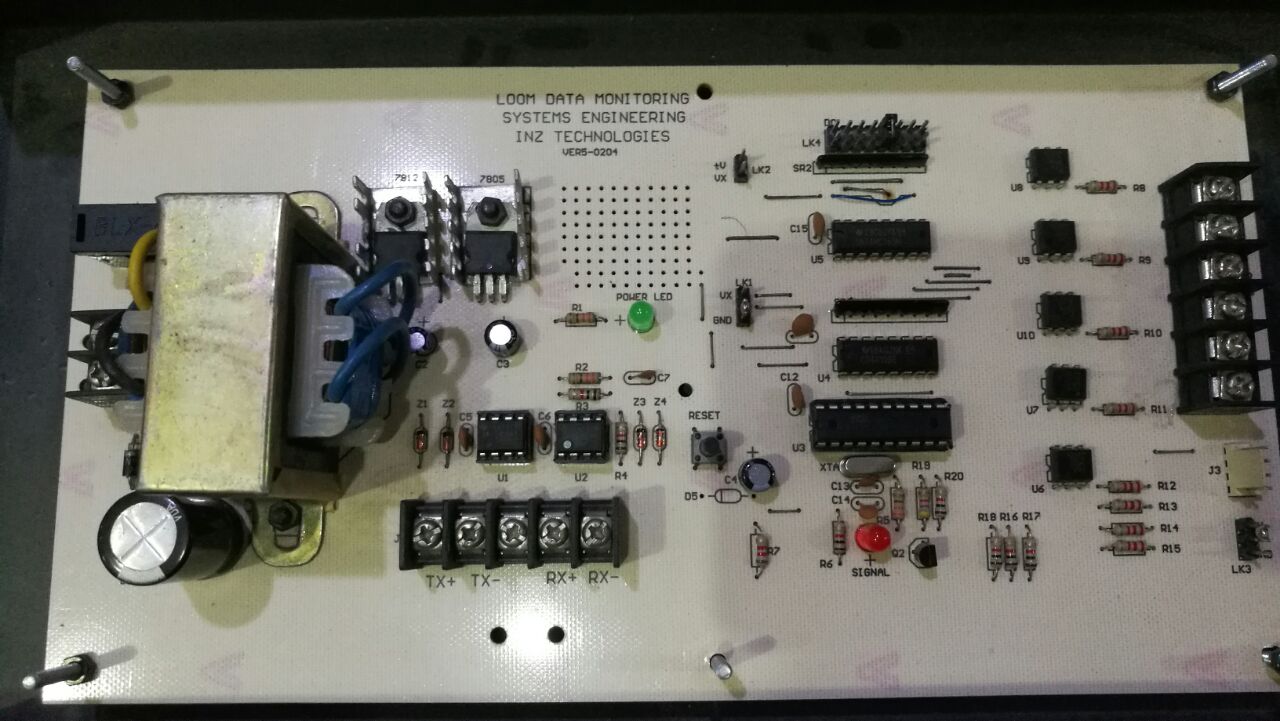 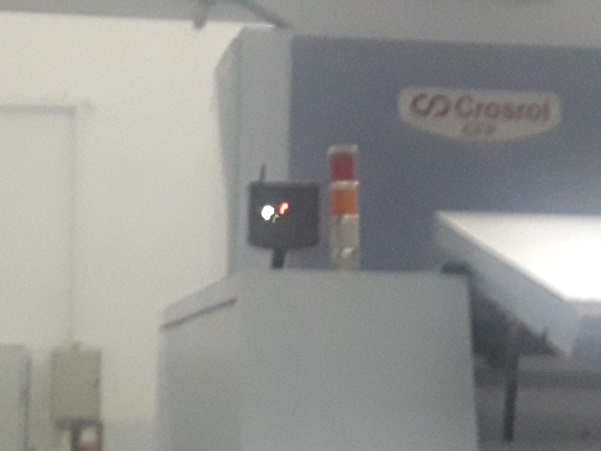 16
Real-time Ring Data
REAL-TIME ERP®
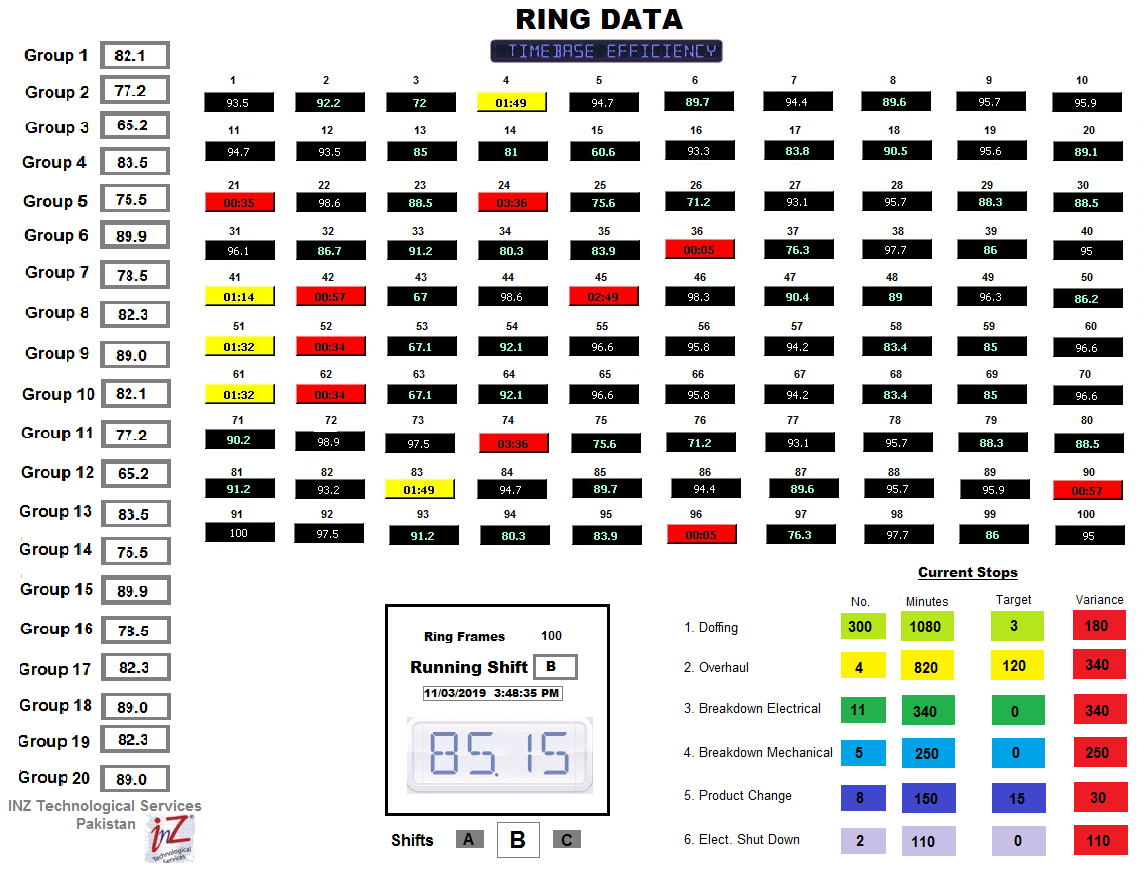 17
Real-time Drawing Data
REAL-TIME ERP®
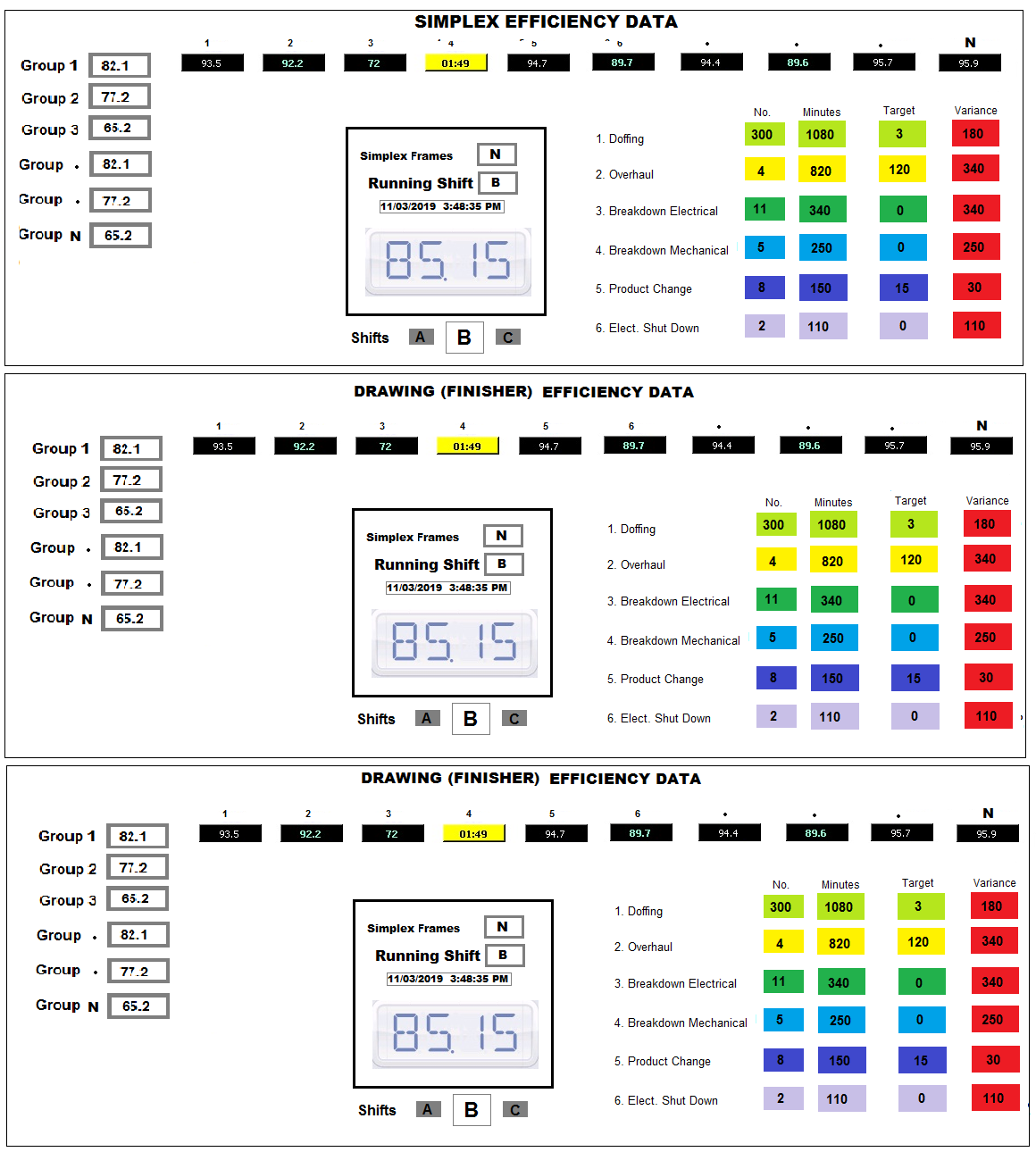 18
REAL-TIME ERP®
Data Collection categorization
19
REAL-TIME ERP®
SMT
WMT
EMM
PMC
LDS
SDR
20
REAL-TIME ERP®
Energy Monitoring System  (EMS)
21
REAL-TIME ERP®
Energy Monitoring Module  (EMS)   KPI / PI
22
REAL-TIME ERP®
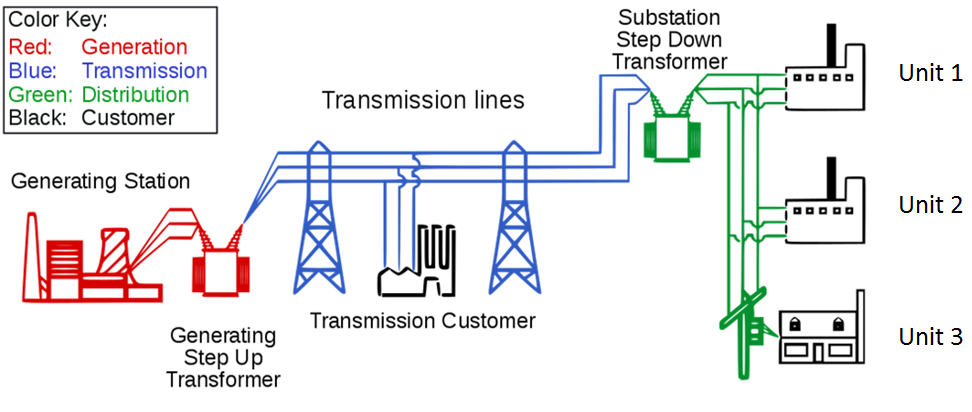 23
REAL-TIME ERP®
Dash Board EMM
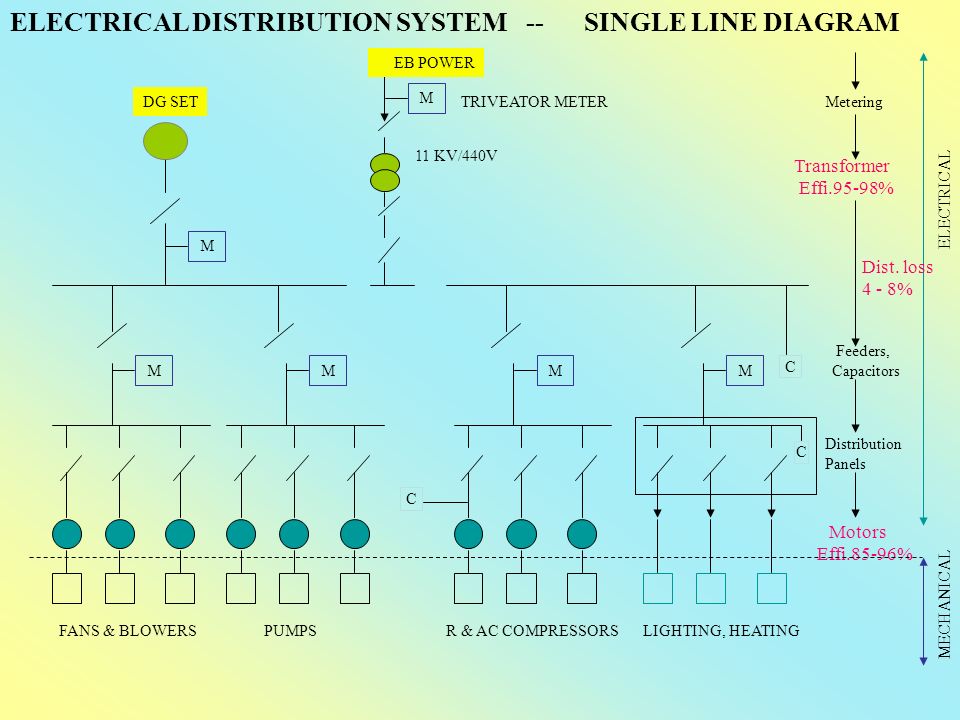 24
REAL-TIME ERP®
Energy Monitoring System
Monitoring Equipment Choices

Accrescent Engineering Pvt. Ltd Alliance Partners of Schneider Electrical
 
Solutions Engineers Pvt. LtdChinese Brand (Good Quality)

 End User Purchase
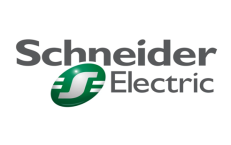 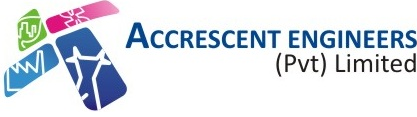 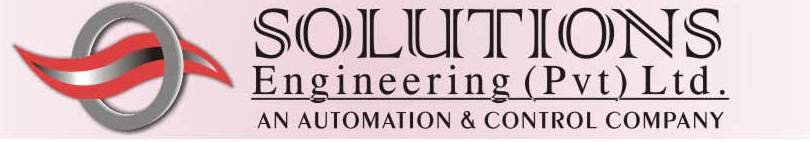 25
REAL-TIME ERP®
Example of  A Spinning Mills for EMS
Mills Data

Name: 		     	      XYZ Mills
 
Spindles: 	      	       25,000

Total number of motors: 	       800

Sizes of motors:	     	       1KW to 75KW

Total power required: 	        2600 KW

Number of motors  +  9 KW:          100 Approx
Monitoring Strategy
Criteria for motor monitoring
All critical motors, heavy motors 
 
Motor size + 9 KW

Intermittent motors are not considered
            
                            
		      Approx 100 /800 motors on monitoring
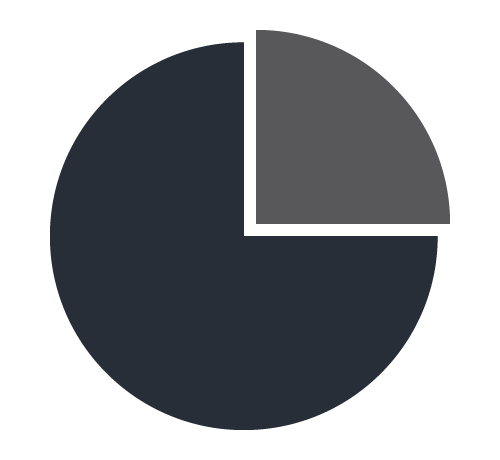 25%
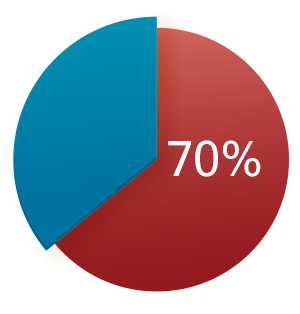 Motors Under Monitoring
Power Bill Under Monitoring
REAL-TIME ERP®
Spinning Order Management
Start
Costing Sheet
Customer Inquiry
Customer order PO
ERP Feeding
Stock report
Stocks
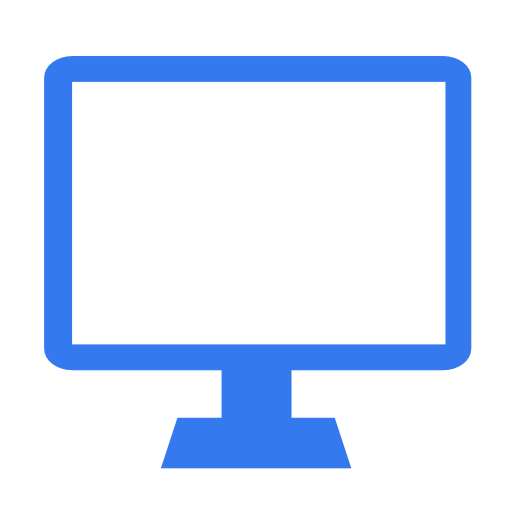 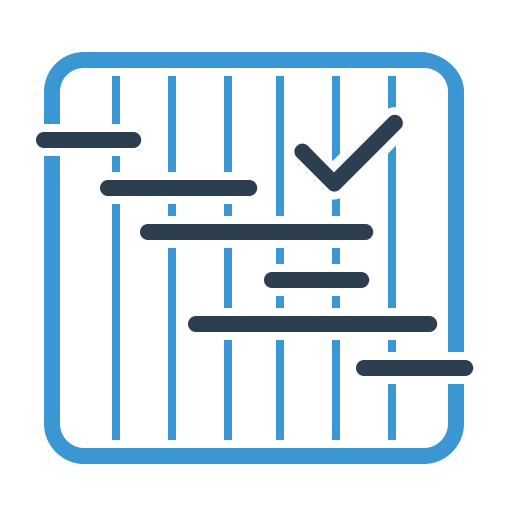 Work Order
Mixing Blend
Preparatory
Ring
Production
Winding
Gantt Chart
Ware House
Packing
27
Dispatch
End
REAL-TIME ERP®
PURCHASE & INVENTORY
Purchase
Purchase Indent 
By Dept
Start
Finance
Inventory
3. Import 
Items
Classification
Of Indent 1, 2, 3
Approved Suppliers List
1. RFQ Required
2. Direct Purchase for 
Approved Supplies
Performa
Invoice
P.O. for Supplier
Comparative
Statement
Goods Arrived
Gate Pass
Delivery Challan
Refuse 
Gate Pass
Payment 
Processed
Inventory Report
Goods Inspection
Fail
Pass
Accounts 
Payable
GRN/Inventory Uploaded
Issue Requisition
Inventory Adjusted
End
REAL-TIME ERP®
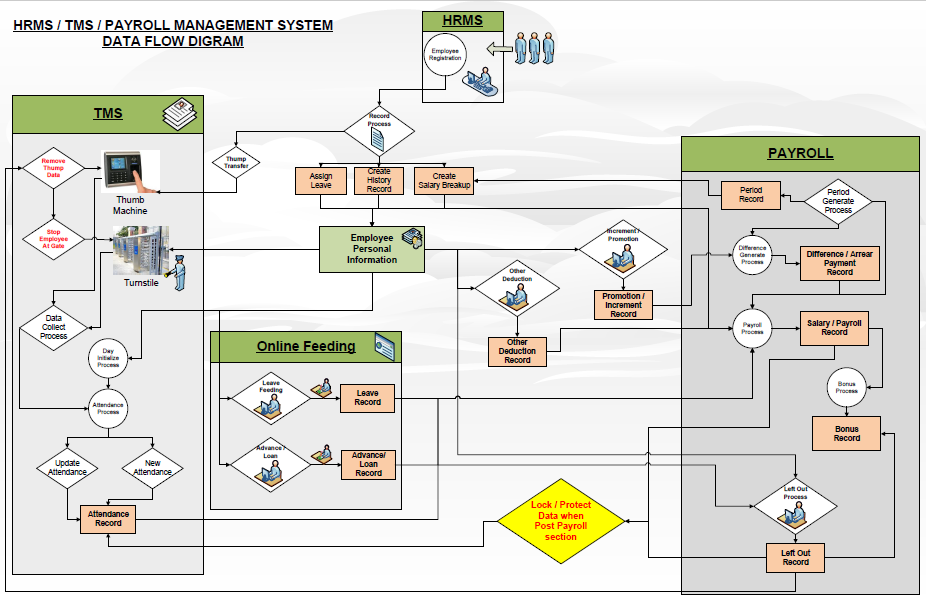 29
Finance Module
REAL-TIME ERP®
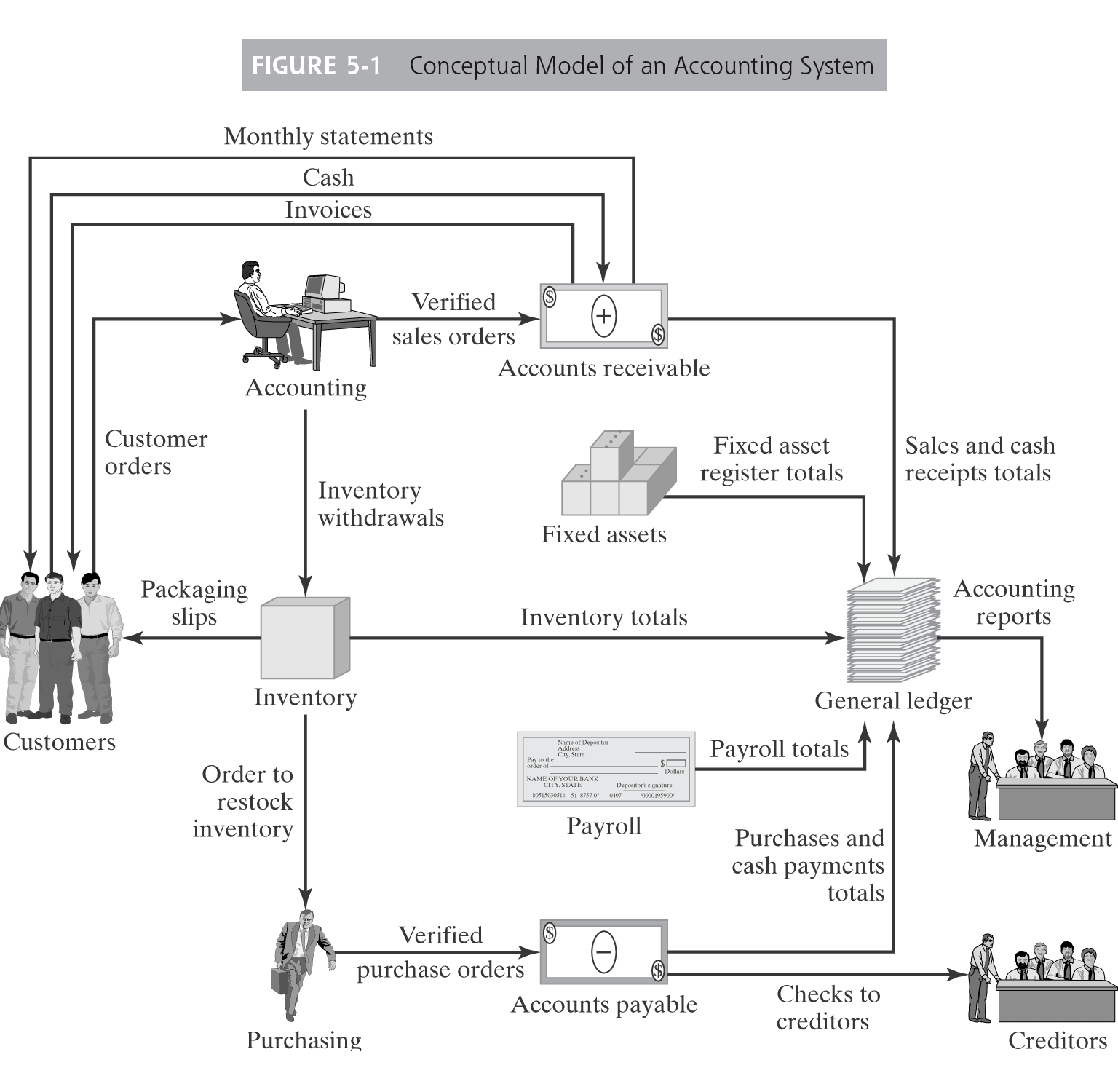 30
Dashboards
REAL-TIME ERP®
Real-Time Dashboard
Real-Time Activity. Updates every second
No user interaction
Developed on .NET Platform
User Dashboard
For Middle Management Users
Users can apply different  interactive filters.
Updates every 30 seconds
Shows present condition only
History data only in reports
Developed on .NET Platform
Management Dashboard
For Executive only. Only graphical info
Mobile App (can customize and prioritize favorites)
Updates every 4 hours
Developed on Oracle BI
31
Benefits for Machine Management Modules
REAL-TIME ERP®
Improves Machine Utilization Efficiency 
Optimization of every productive machine efficiency which ultimately improves 
overall productivity and worker’s efficiencyDecrease Stoppages 
Records REAL-TIME machine efficiencies and deficiencies
Records electrical, pneumatic and mechanical breakdown round-the-clock
Monitors & controls the stoppages of scheduled overhauling, product change, 
     Effective Maintenance
Maintenance software for preventive maintenance scheduling
Reduces future breakdowns by analyzing through statistical techniques  on daily basis
Preventive maintenance monitoring for excess time with analysis graphsRaises Alarms & Alerts
Stoppage and Breakdown alarms/alerts
32
Benefits for Material Management Modules
REAL-TIME ERP®
Order Management
Maintains record from order booking, to production to dispatch of goods
Gantt chart shows booking status and completion dates of orders
Capacity against booking visibility. Shows idle capacity and over capacity
Handles buffer orders, Handles multiple order at a time smartly
Traceability of real-time order status
Restricts out of route/invalid route production
In processing batcher location through RFID (optional)Production
Records all production data automatically without any manual input
Avoids chances of manipulation of data to prepare production, wastes and yield report
Maintains product library by customer, code, blend, design etc.  Yield
Yield report of every order processed available on system.
Restricts excess feeding of raw material then calculated as per production plan. 
Reprocessing of material is records in system
33
Added Benefits Material Management Modules for Spinning Mills
REAL-TIME ERP®
Raw Material (Cotton ) 
Cotton purchase plan for the year.
Maintains record for booked , in transportation, arrived and balance cotton to purchase.
Maintains record of  cotton weight variation purchase verses arrived and issue to Blow room.  
Quality record of the cotton to be maintained on real time.
All cotton related information available on mobile and tablets through dash board.
Every cotton bale movement can be traced on auto by using RFID (optional with extra cost)
Cotton Blend mechanism is done by software to produce cotton issue requisition to Blow room.
     Yarn 
Yield of every blend is available on real time with figures of WIP.   
Yarn weight variation to be monitored on auto.
Every yarn bag and pallet will be issued a identification sticker for easy traceability.
34
REAL-TIME ERP®
Process of Sales & Implementation of ERP
35
REAL-TIME ERP®
36
REAL-TIME ERP®
Module platform
Data Collection from Machines	Special developed Hardware by us
Data Platform 			Oracle 
Front end / dashboards		.NET Framework
Management Dashboard		Oracle BI   /  .Net 
Report generation		Oracle
Mobile app			Oracle Business Intelligence Mobile
Networking        			Wi-Fi 2.4 GHz & INZ  2.480 GHz ( PTA Approved)
				International organization for developing				and implementing standards for Wireless Communication
                                                                     Specialized protocol  for Industrial Wireless Communication 				                  High speed				High Capacity/Bandwidth				Resistant to interference				Effective long range communication
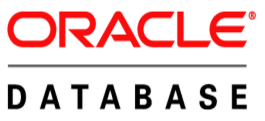 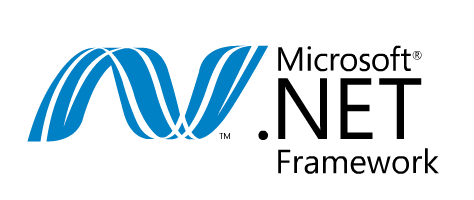 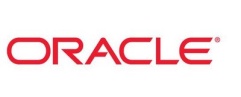 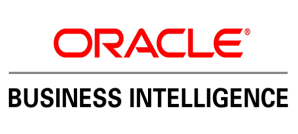 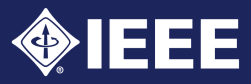 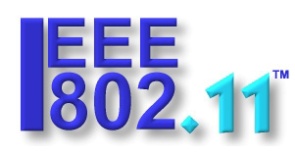 37
REAL-TIME ERP®
Classification of Manufacturing Industries
Production Style
Units of Measurement
Running Time
Production Strategy
Finance
Sales
 Strategy
Purchasing
38
Examples
ERP providers in Pakistan
REAL-TIME ERP®
SAP
A1
B1
Leonardo
R/3

TekLogix

Computer House  Italy
Innovative Channels

DataTex   Switzerland 

Sage England 

Porini SRL  Italy

VisionPLUS 

Jaffer
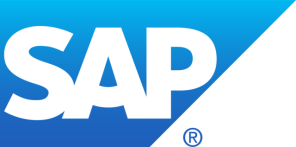 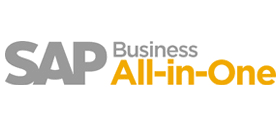 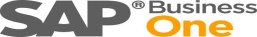 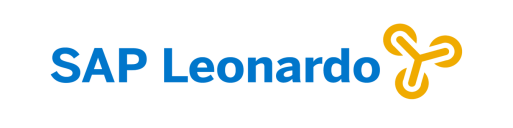 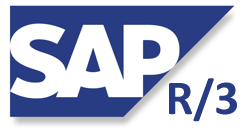 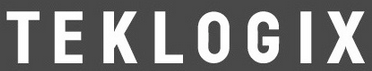 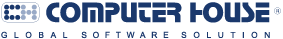 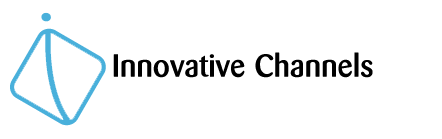 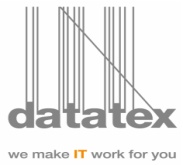 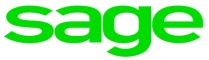 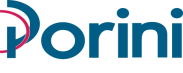 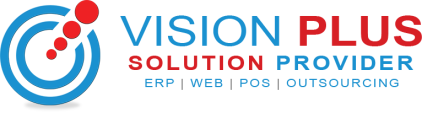 39
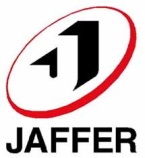 REAL-TIME ERP®
ERP infusion
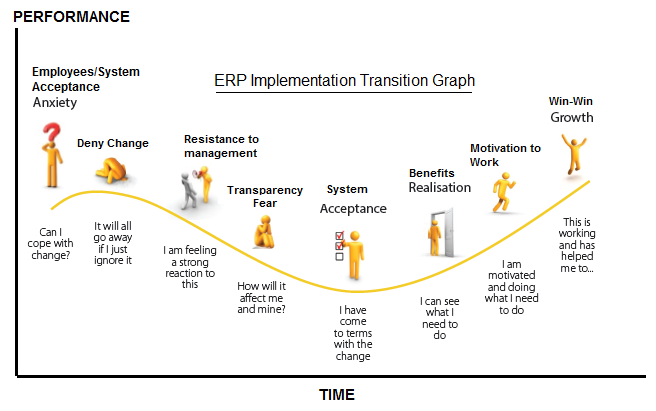 40
SAP vs REAL-TIME ERP®
Real Time 
Machine indignation
Effectiveness 
Less HR , Increase productivity 
Depth 
Generic for every industry
 ITL / Khas 



ERP
E = Enterprises    ( Profitable Organization )
R = Recourse        ( Machine + Man + Material )
P = Planning         ( Future course of action )
41
REAL-TIME ERP®
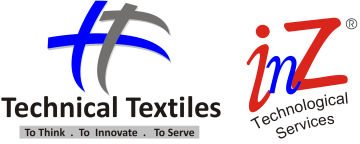 Contacts
Karachi Office:
Office# 616, 6th Floor Park Avenue, Shahrah-E-Faisal Karachi,  Pakistan
Tel: +92-21-34326525, Fax: +92-21-34326527

Lahore Office:
41 Gulshan Ahbab DHA EME Sector Multan Road Lahore, Pakistan 53711
Tel: +92-300-8348702, +92-313-4485788
42
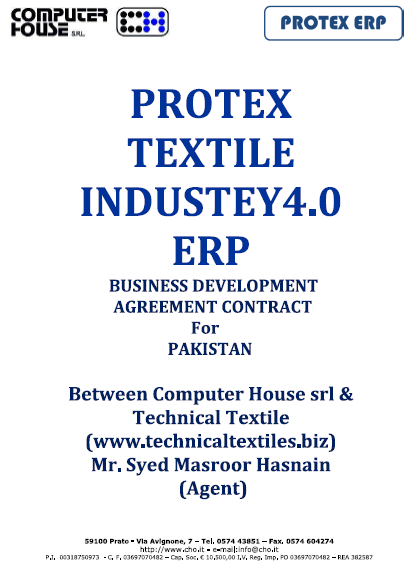 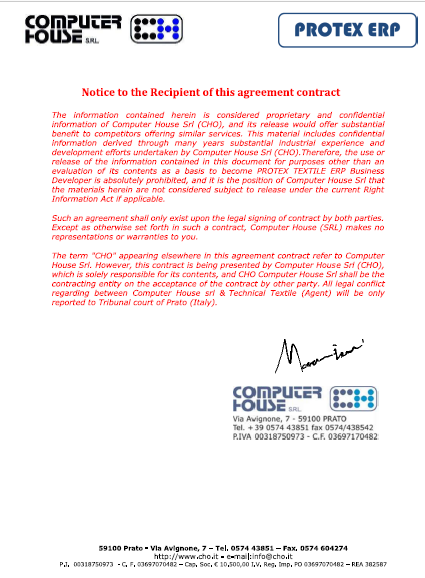 43